Where’s the Money?(and how do we get our Super to use it to improve education)
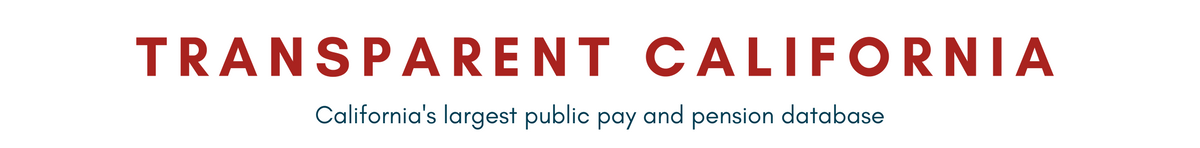 Todd Maddison
Director of Research, Transparent California
http://transparentcalifornia.com
November 29th, 2023
Where’s the Money?
2
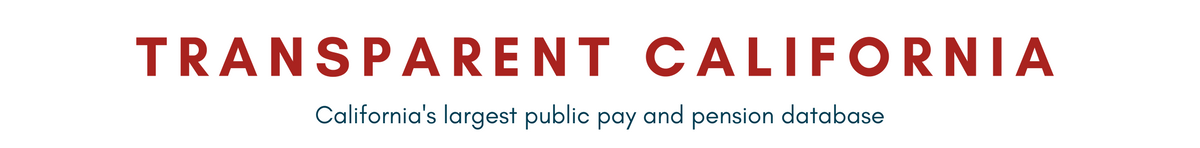 $129.2 Billion
Where’s the Money?
3
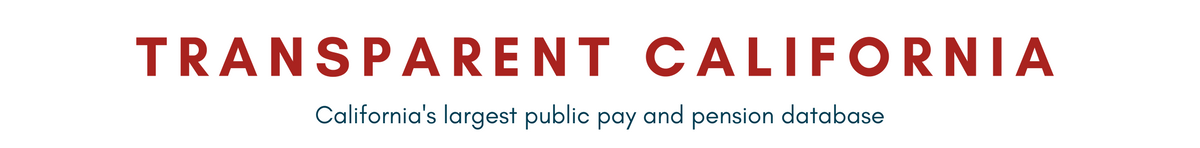 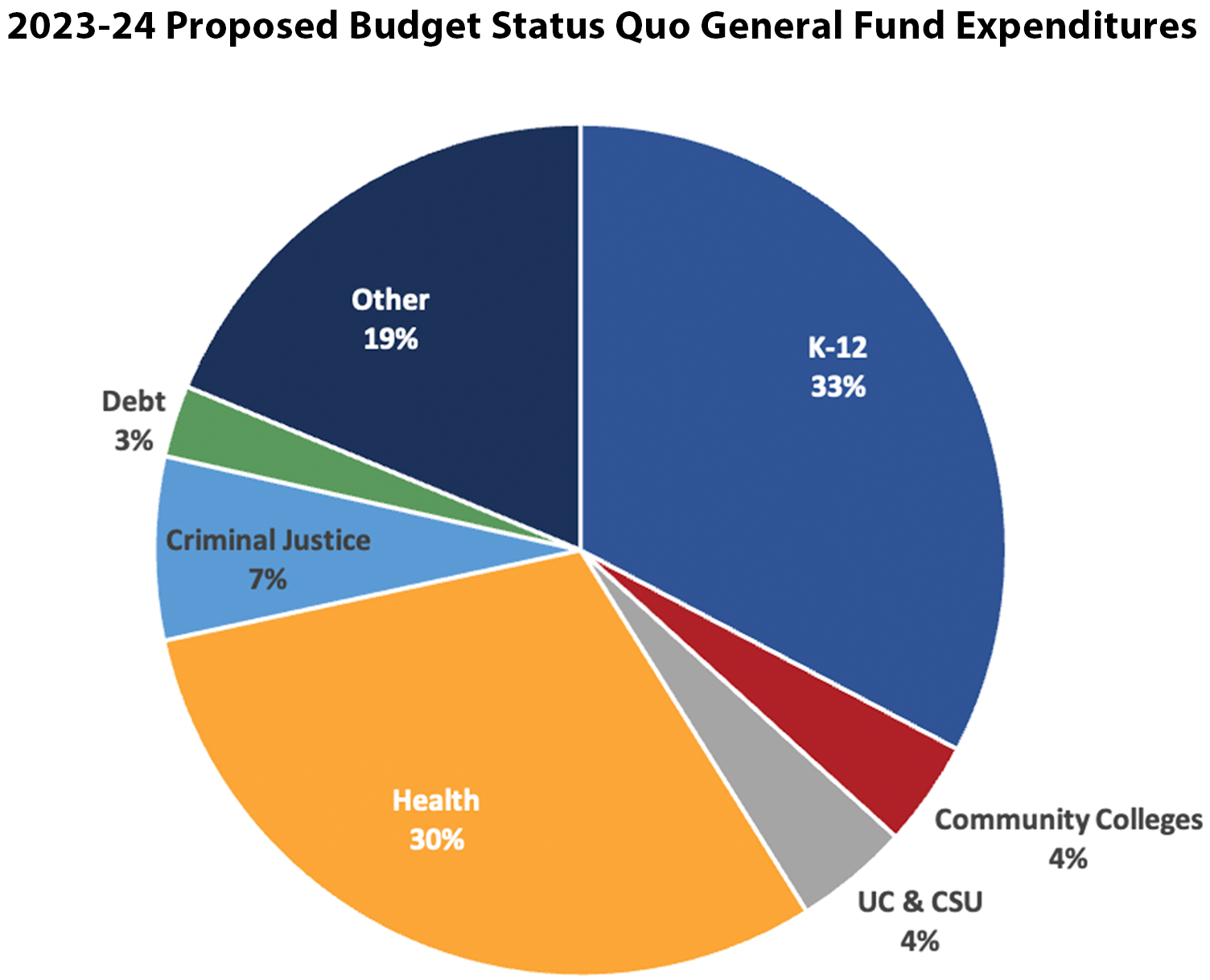 Where’s the Money?
4
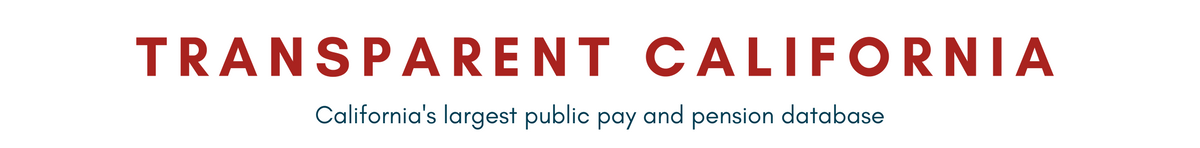 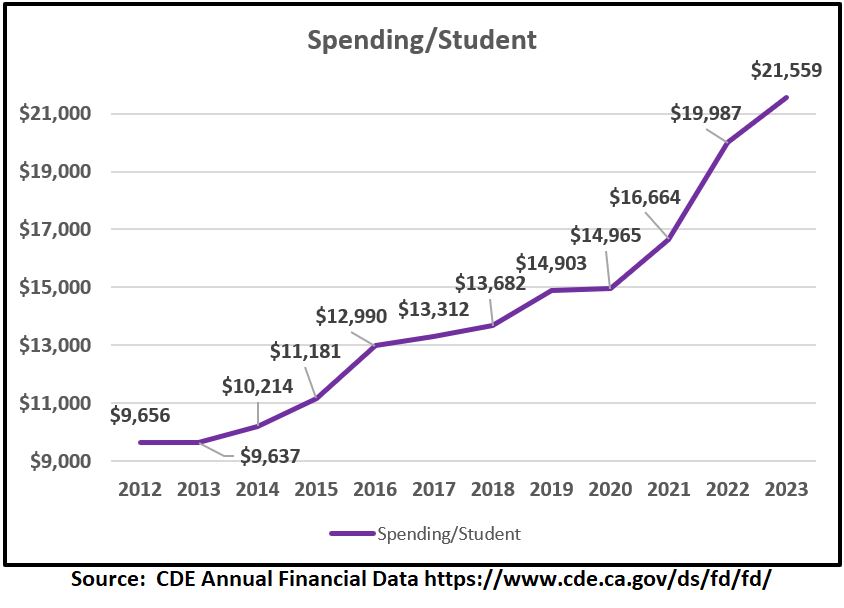 Statewide per student
spending has risen from $9,656 in 2012 to
$21,559 in 2023.

Increase rate 7.5% PER YEAR, about 2 ½ times inflation.
Where’s the Money?
5
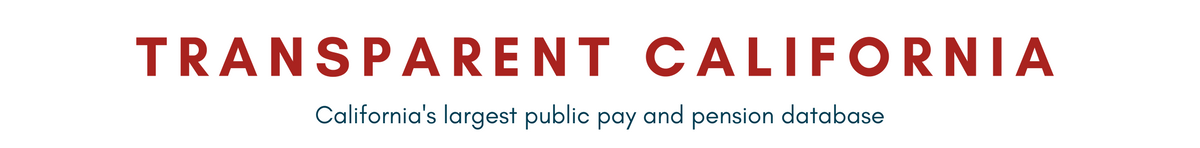 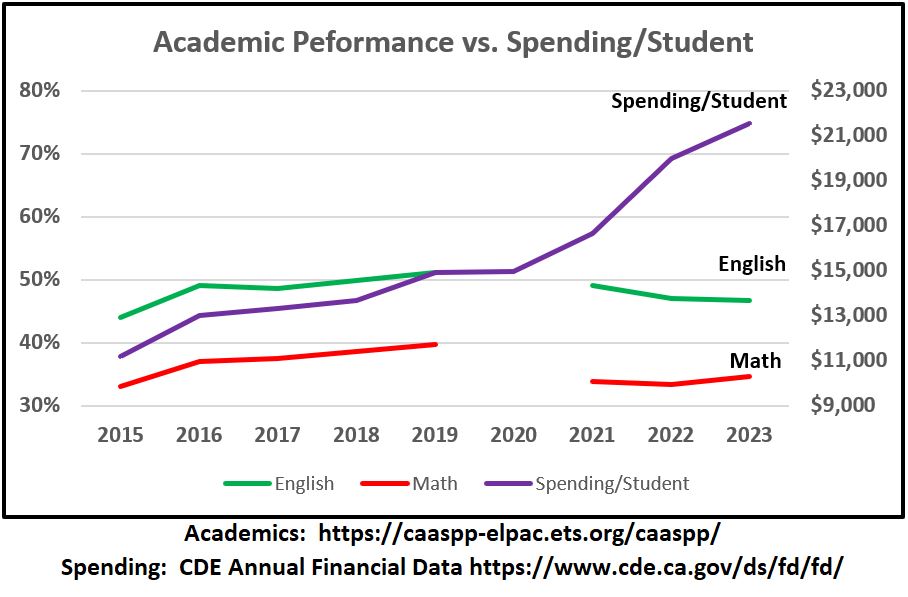 Spending goes up….

… while academic performance goes down…

47% proficient in English, 35% proficient in Math (2023)
Where’s the Money?
6
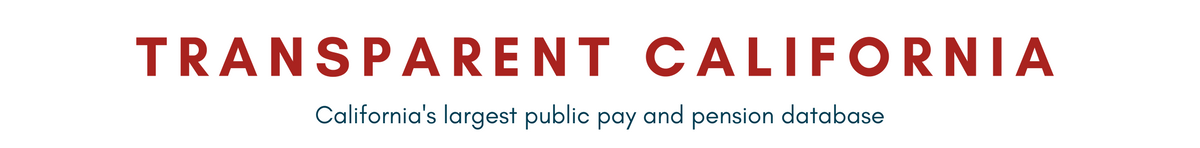 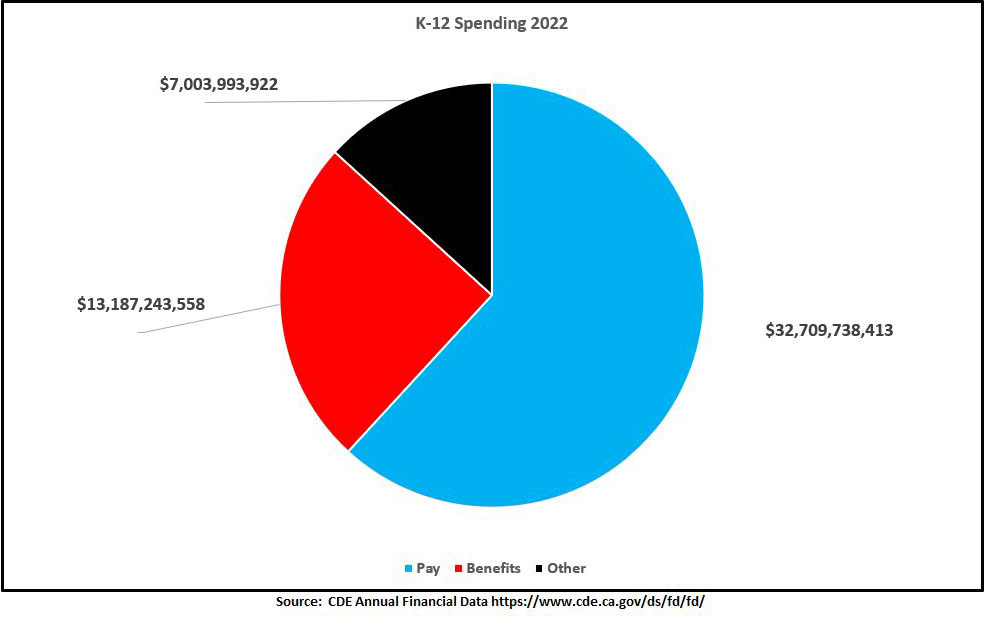 86.76% of all spending went to labor costs – pay and benefits for employees (2022)
Where’s the Money?
7
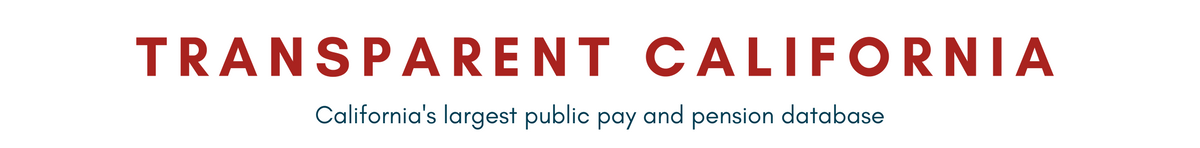 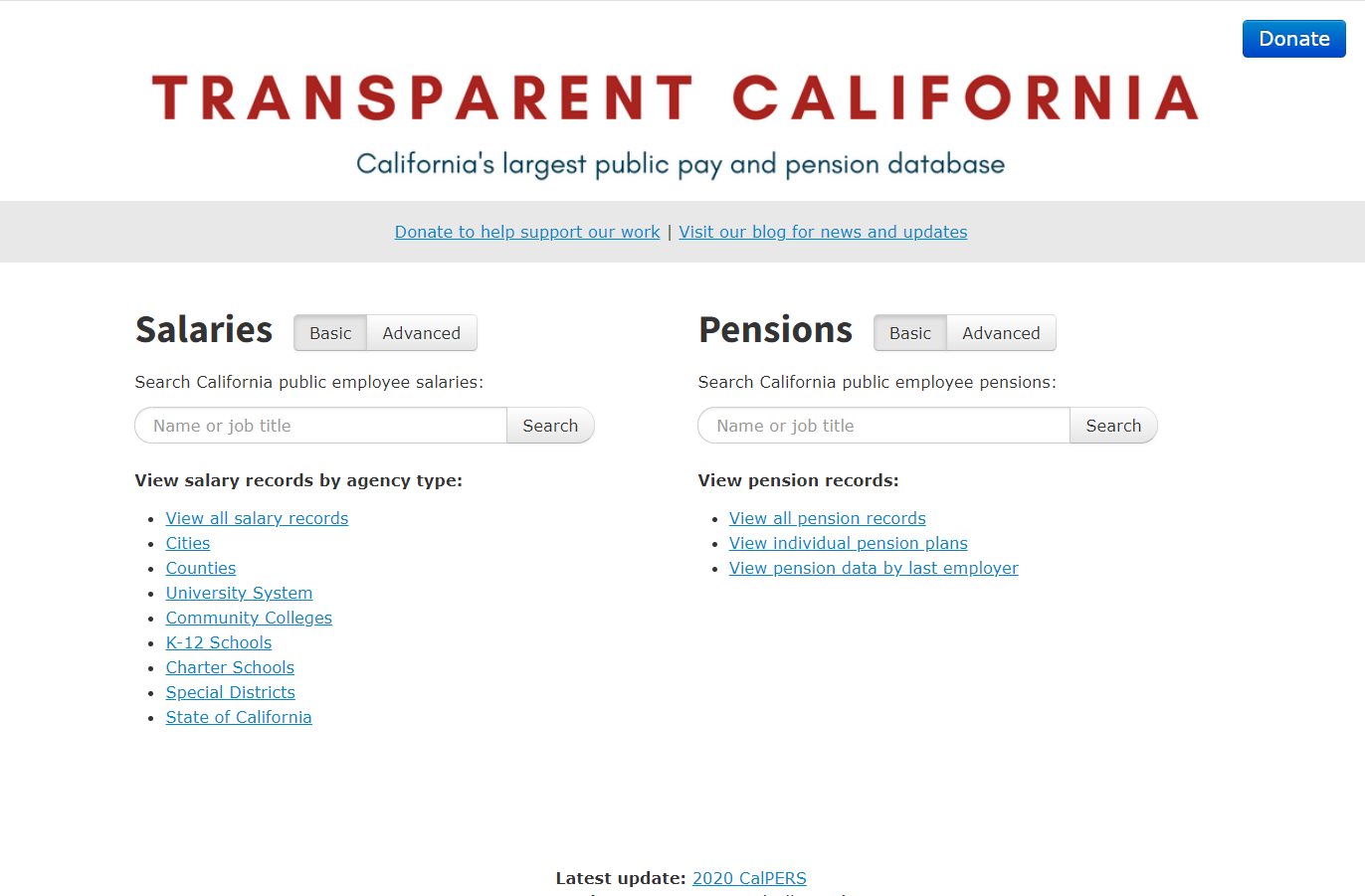 http://transparentcalifornia.com
Where’s the Money?
8
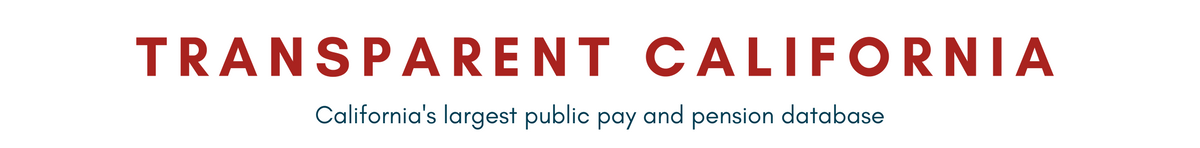 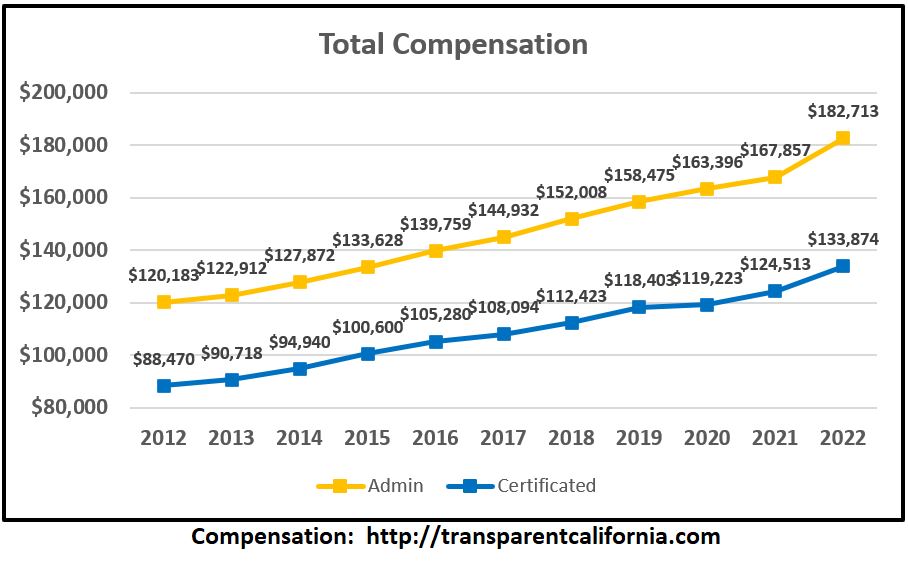 2022 Median Total  Compensation:Administrators: $182,713
Certificated: $133,874
9
Where’s the Money?
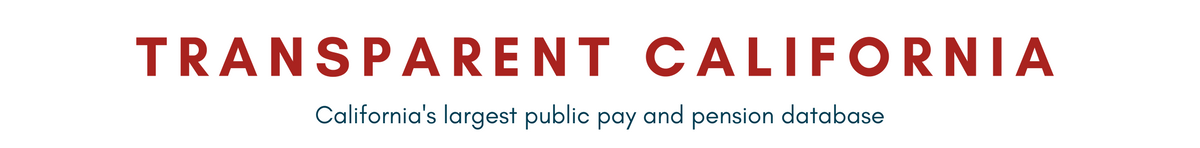 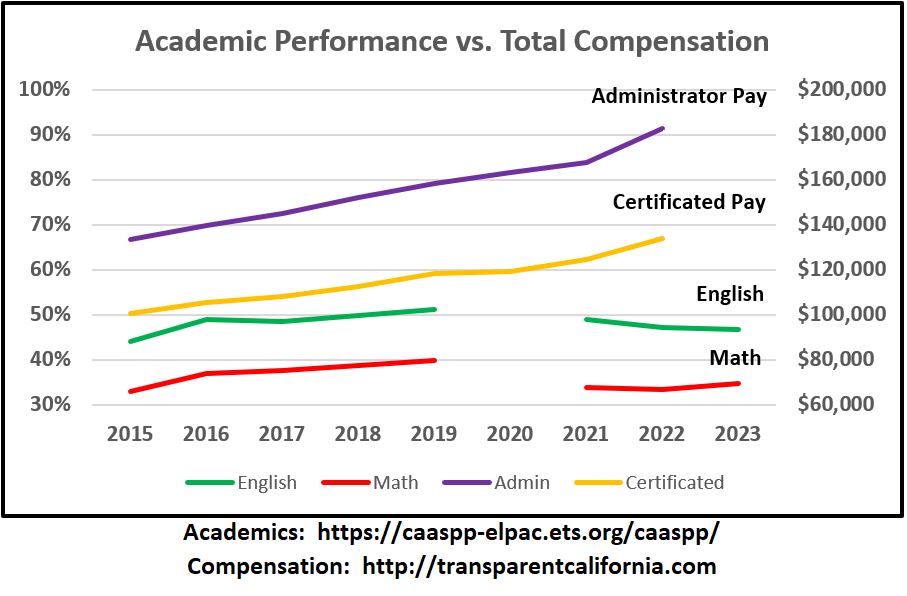 Pay and Benefits:Up
Academic Performance:
Down
10
What Can We Do?
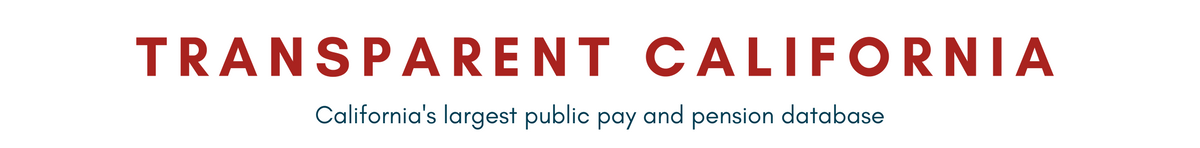 What can a school board do?
11
What Can We Do?
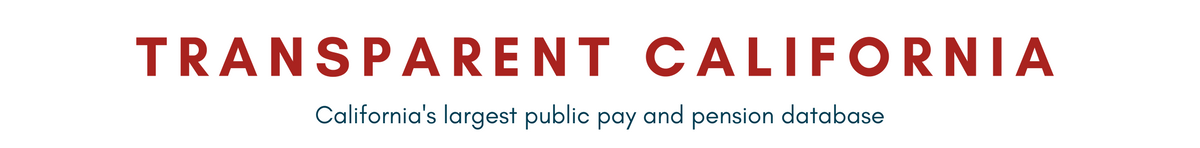 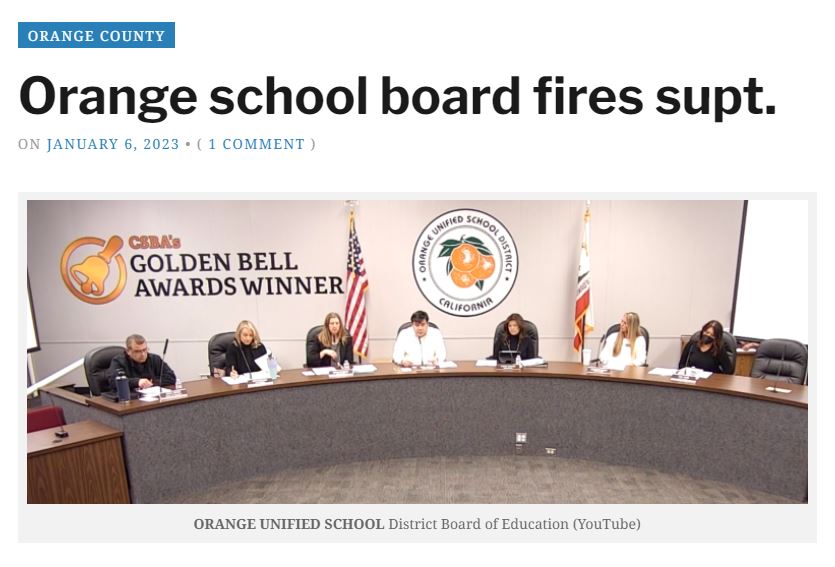 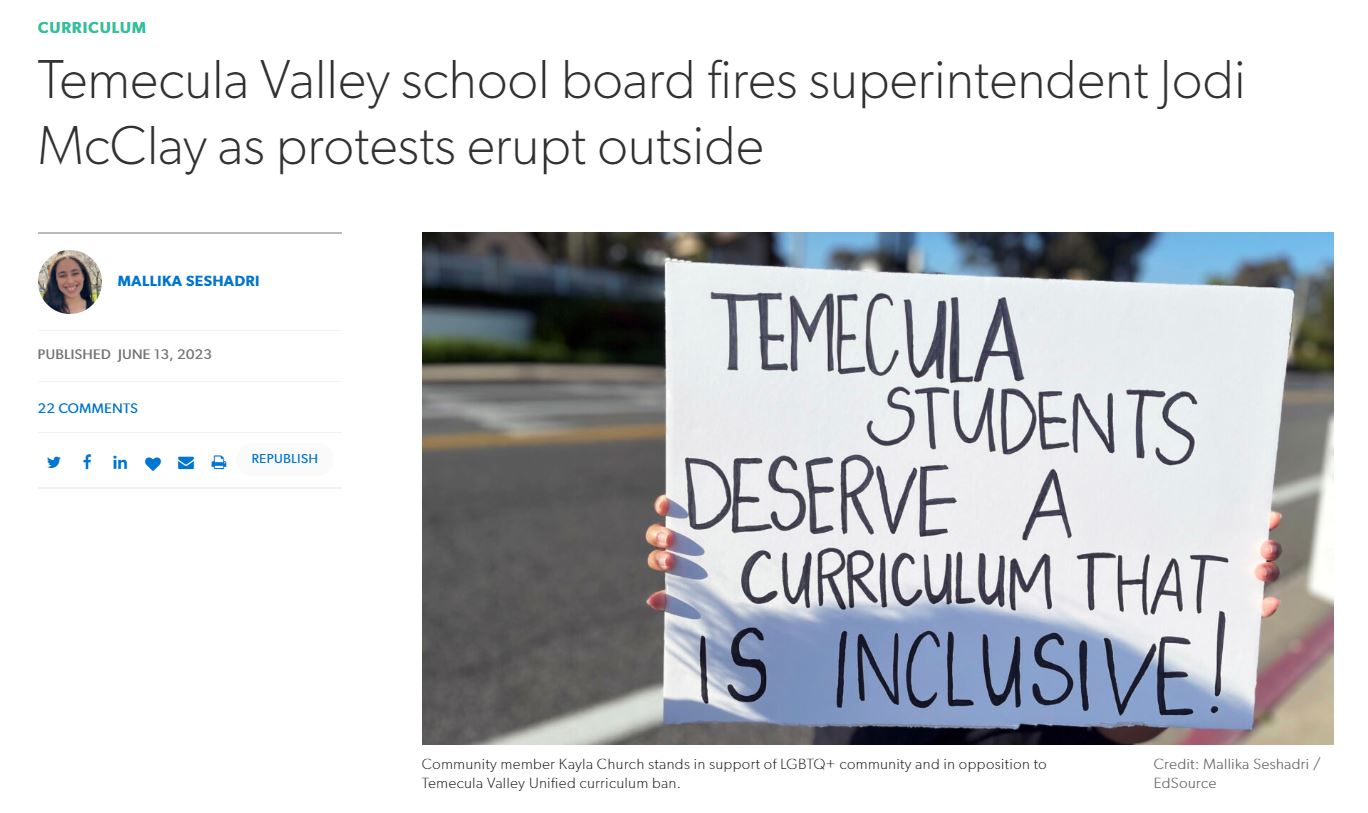 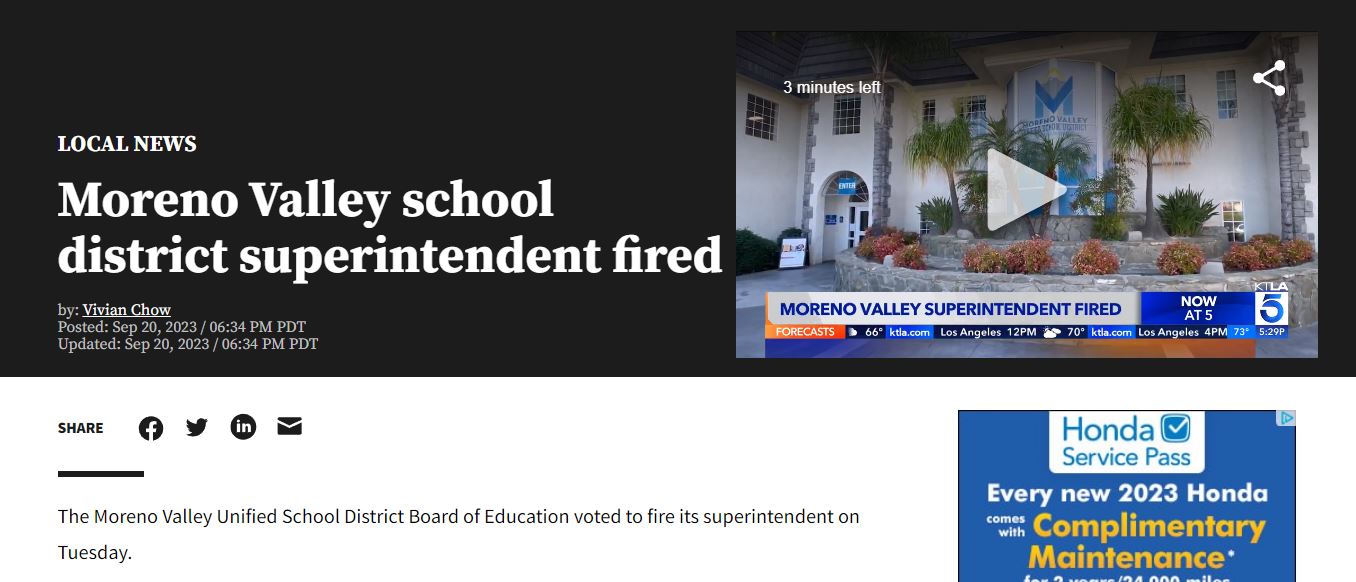 12
What Can We Do?
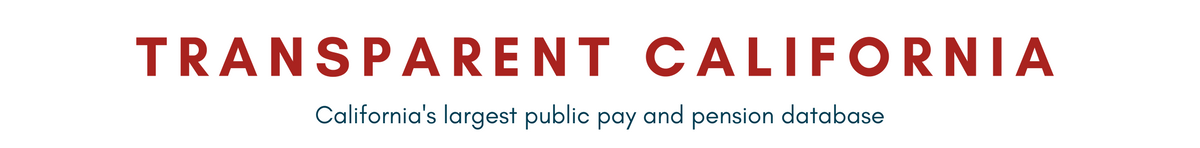 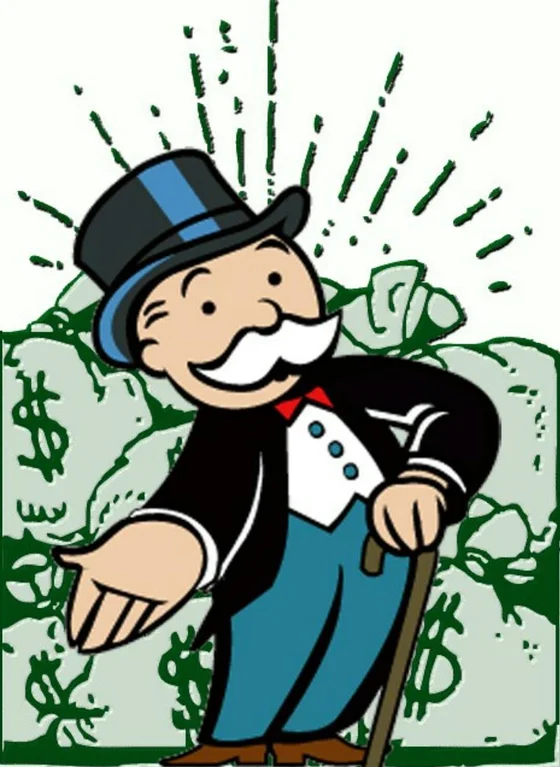 Win!
13
What Can We Do?
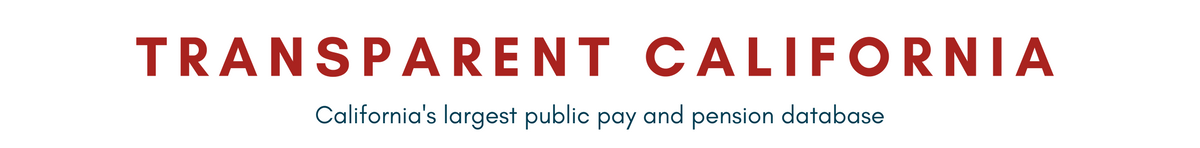 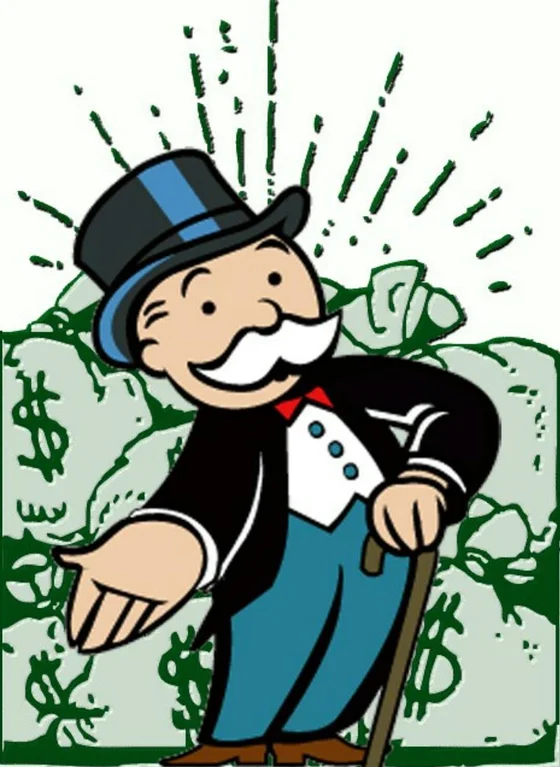 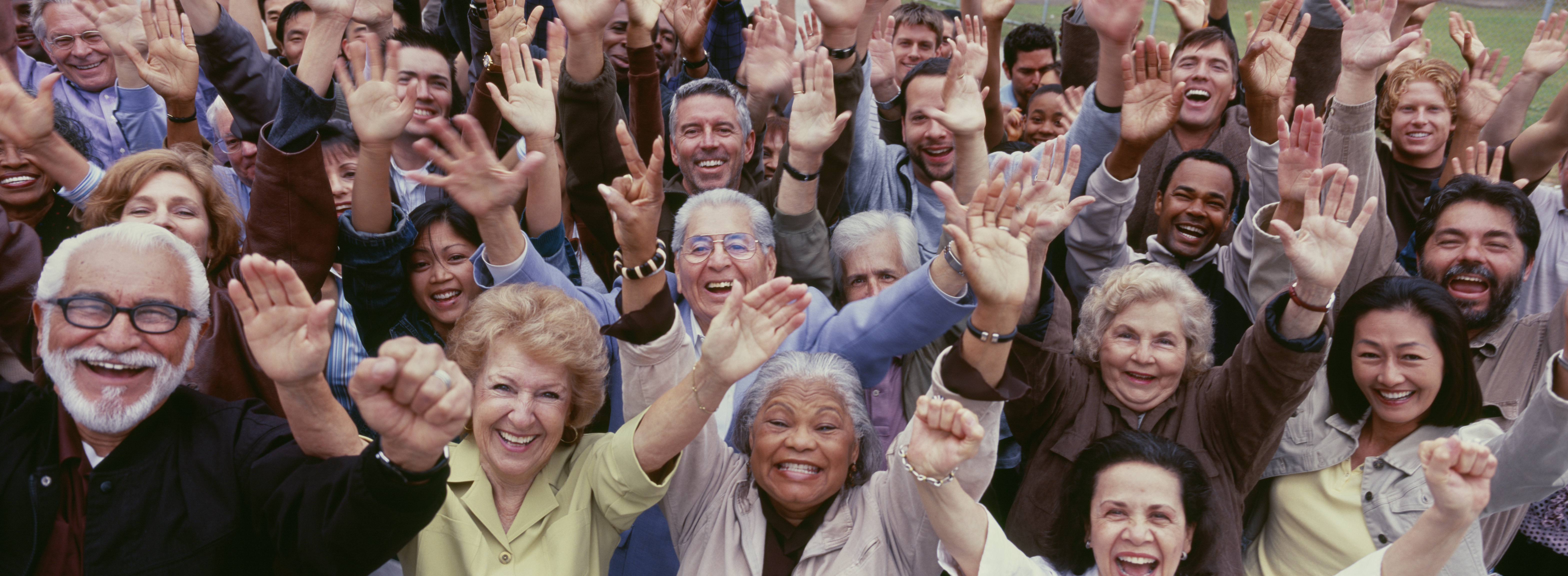 Win!
Win!
14
What Can We Do?
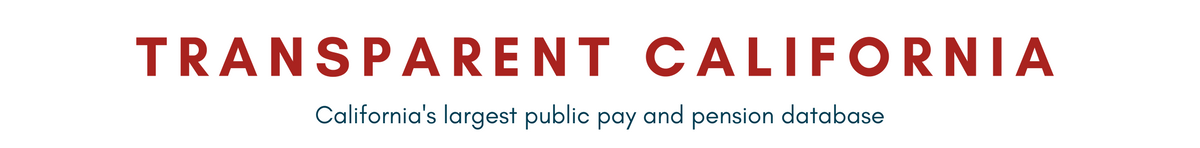 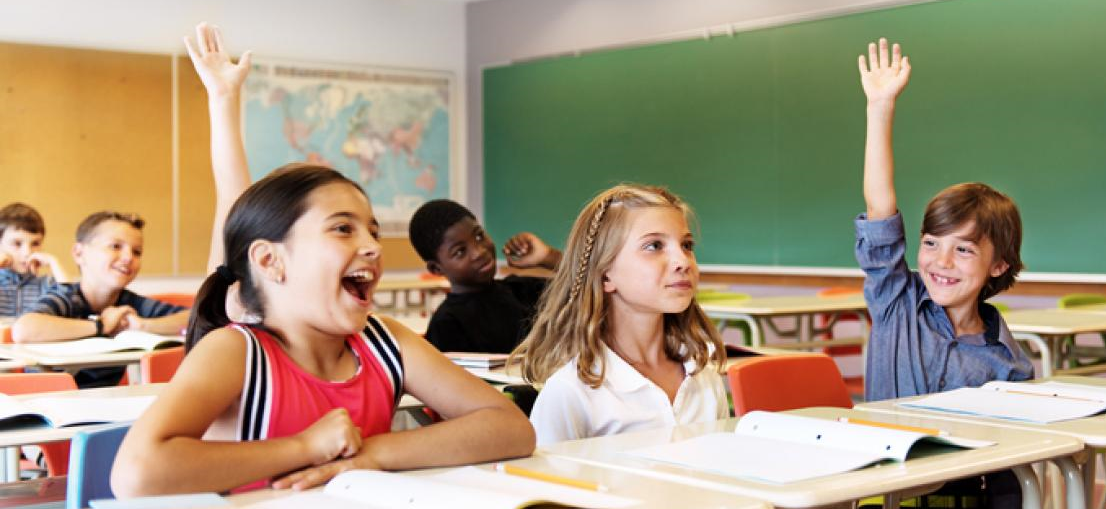 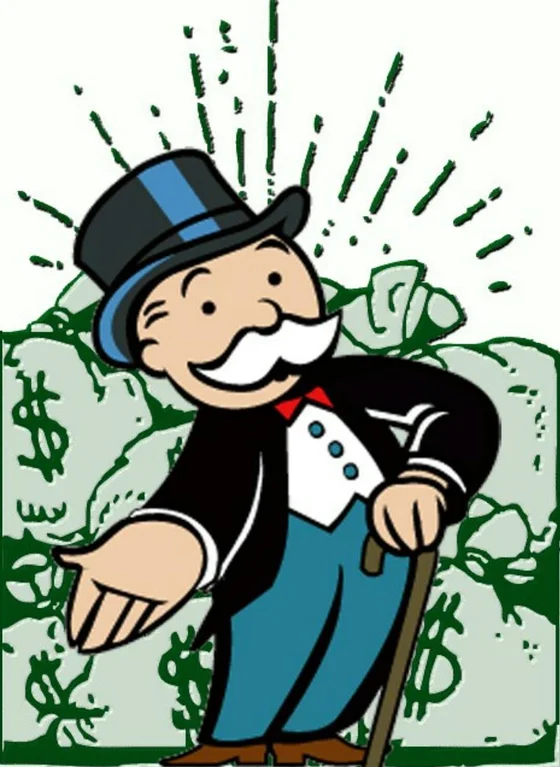 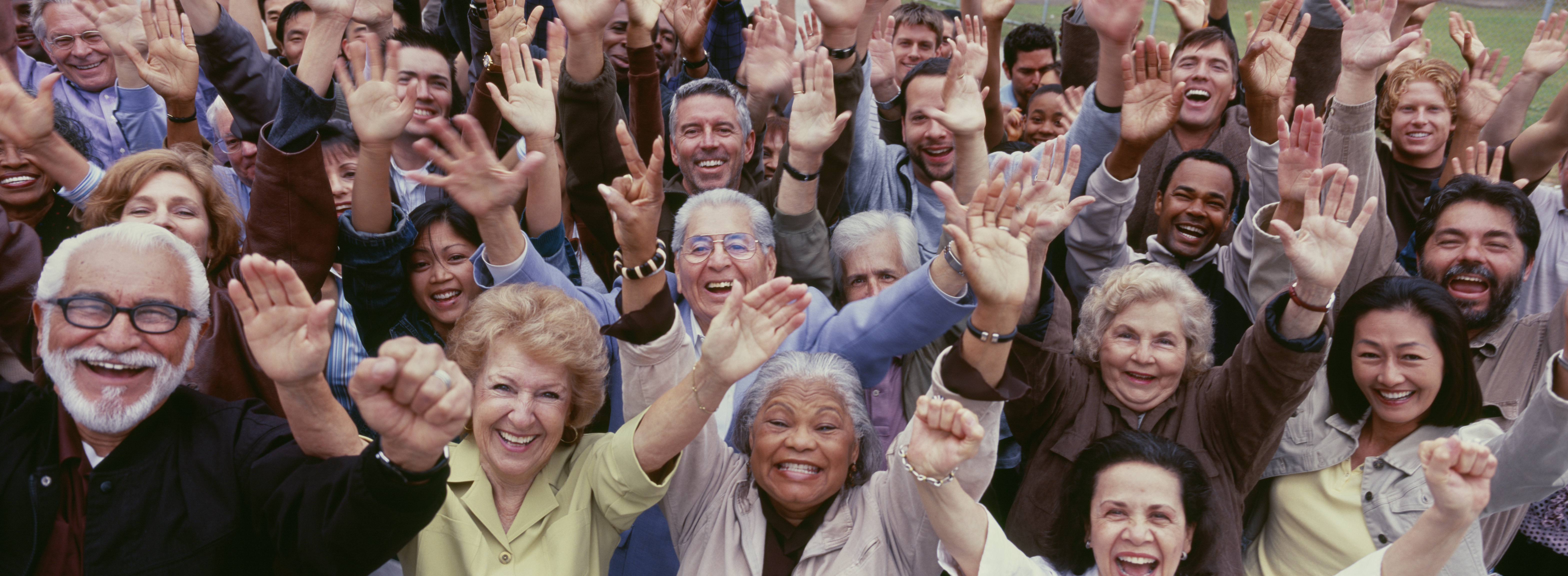 Win!
Win!
Win!
What Can We Do?
15
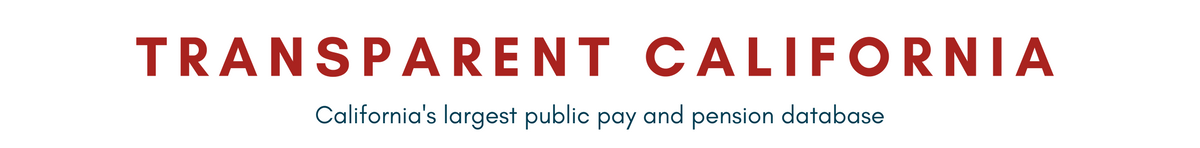 “Don’t tell me what you value, show me your budget and I’ll tell you what you value.”
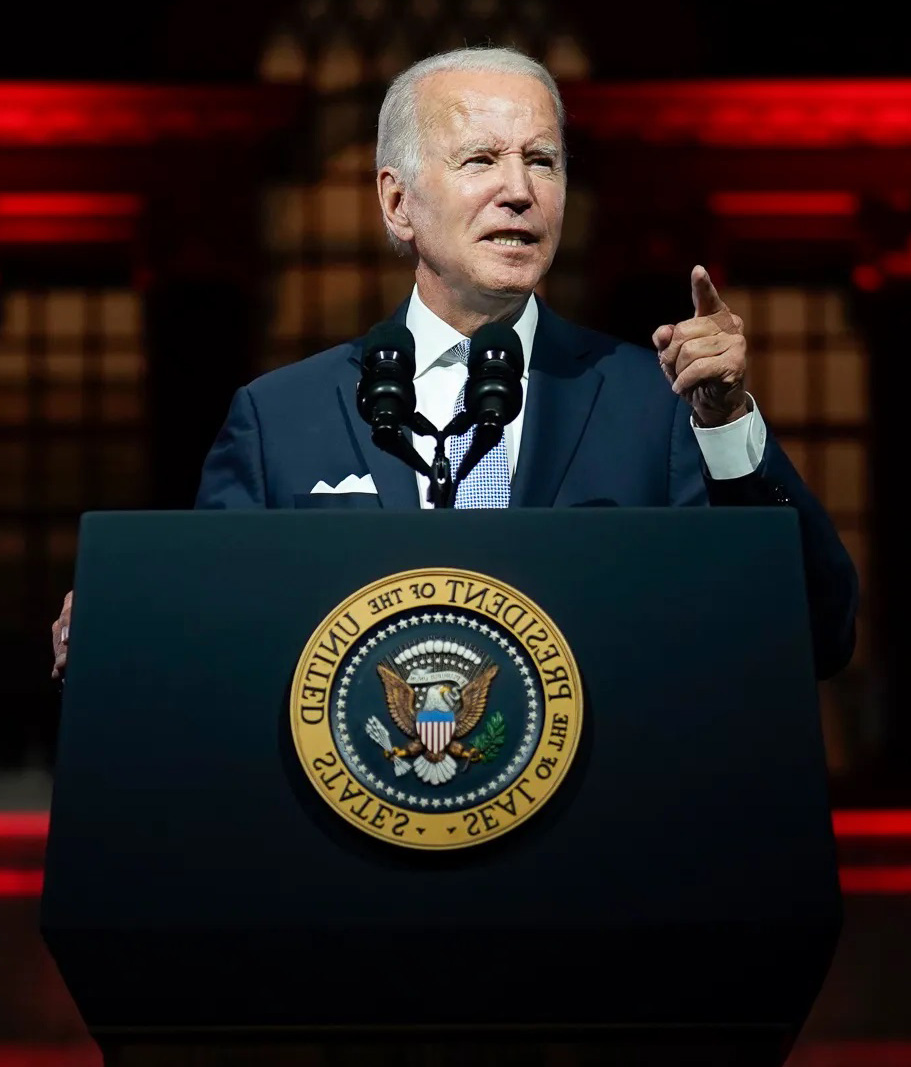 [Speaker Notes: Donate today!
Transparent California is funded by individuals – the average donation to us is $48.  Our staff makes very little, most donation money goes toward maintaining the site.  
http://transparentcalifornia.com/donate
Make your own Public Record requests!
It’s not hard, anyone can do it.  Keep your government on it’s toes by showing them you understand the power of real transparency!]
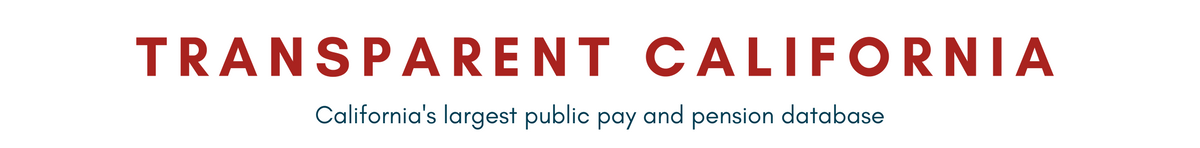 Thanks!
Todd Maddison
Director of Research, Transparent California
todd@transparentcalifornia.com  http://transparentcalifornia.com
[Speaker Notes: Thanks]